Webinar – eTrans for CEN and CENELEC
2022-12-15
Introduction
2
eTrans – Draft/published standards distribution channel
2019-08-23
3
Trans
Trans
Members
TCs
Members
TCs
eTrans (Livelink)
eTrans (NUXEO)
Projex
Online
SI
CCMC
CCMC
2019-08-23
4
eTrans – Draft/published standards distribution channel
2019-08-23
5
eTrans – Draft/published standards distribution channel
2019-08-23
6
eTrans – Draft/published standards distribution channel
2019-08-23
7
eTrans – Draft/published standards distribution channel
2019-08-23
8
In practice
9
Accessing eTrans
Direct link:
https://etrans.cen.eu/

You can also access it from the CEN expert homepage:
CEN Expert Area - Experts
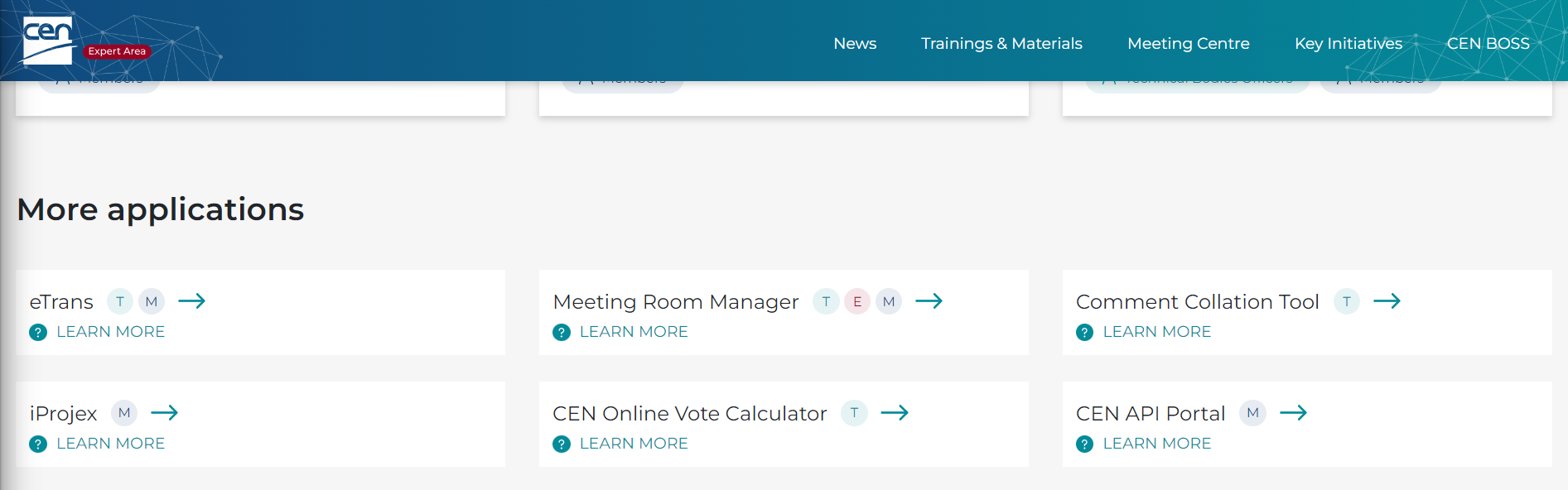 10
Nuxeo Root Structure
15 December 2022
11
Nuxeo Project Structure
Container
Document
15 December 2022
12
Home screen
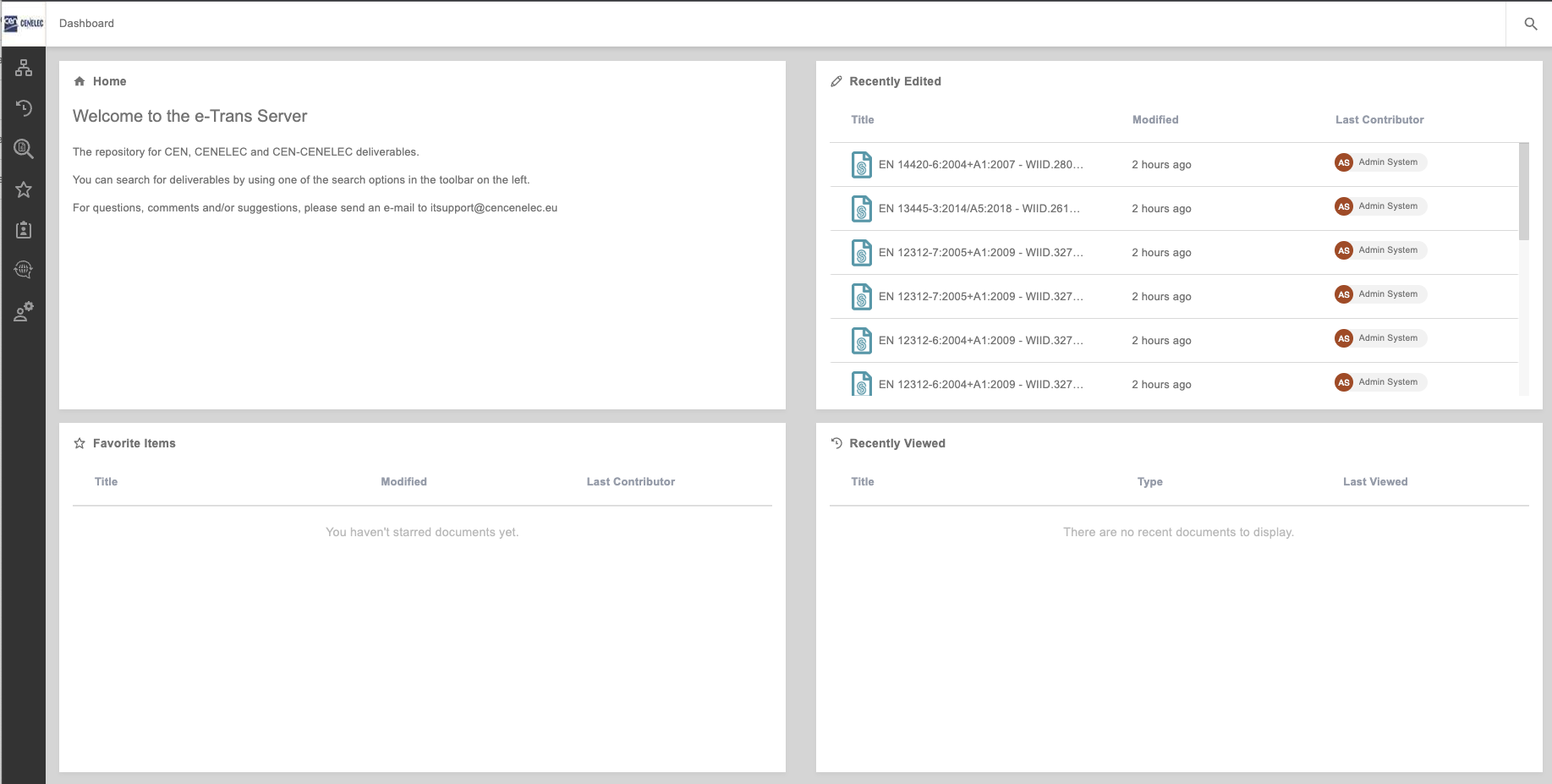 Items recently modified or uploaded
Navigation menu
Items marked as favorites
Recently viewed items
15 December 2022
13
Name of presenter / event
Navigate the root and project structure
1. Click on Browse in the Navigation menu and choose your domain
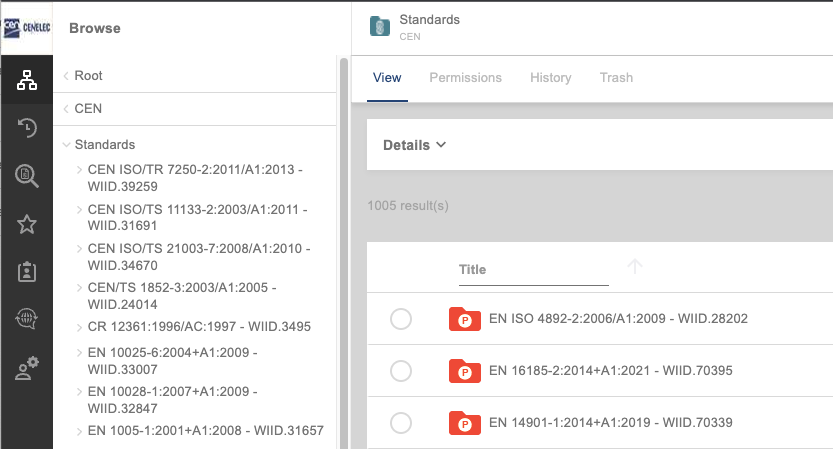 2. Choose the WI you wish to see from the list
15 December 2022
14
Name of presenter / event
Mark an item as favorite
You can mark any item as a favorite:
Projects
Folders
Document
Navigate to the item you want to add a favorite and click on the star
It turns blue when activated
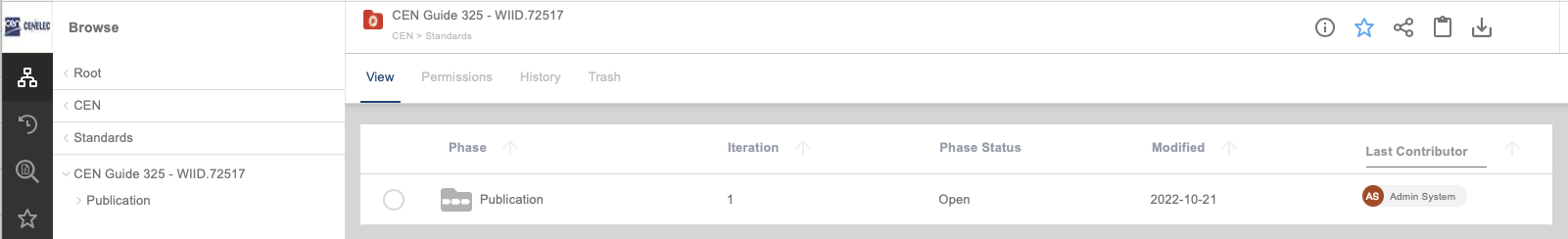 15
Search for work items
1. Click on Search in the Navigation menu
2. Enter the search criteria
15 December 2022
16
Name of presenter / event
Save a search
2. From the dropdown menu, select your saved search to view results
1. Click on “Save as” to save you search
17
Need help?
Please do not hesitate to inform us at itsupport@cencenelec.eu
18